ChromeDuino
Create Arduino-compatible sketches on Chromebook or in Chrome browser!
Available on Chrome web store
Easy setup!!!
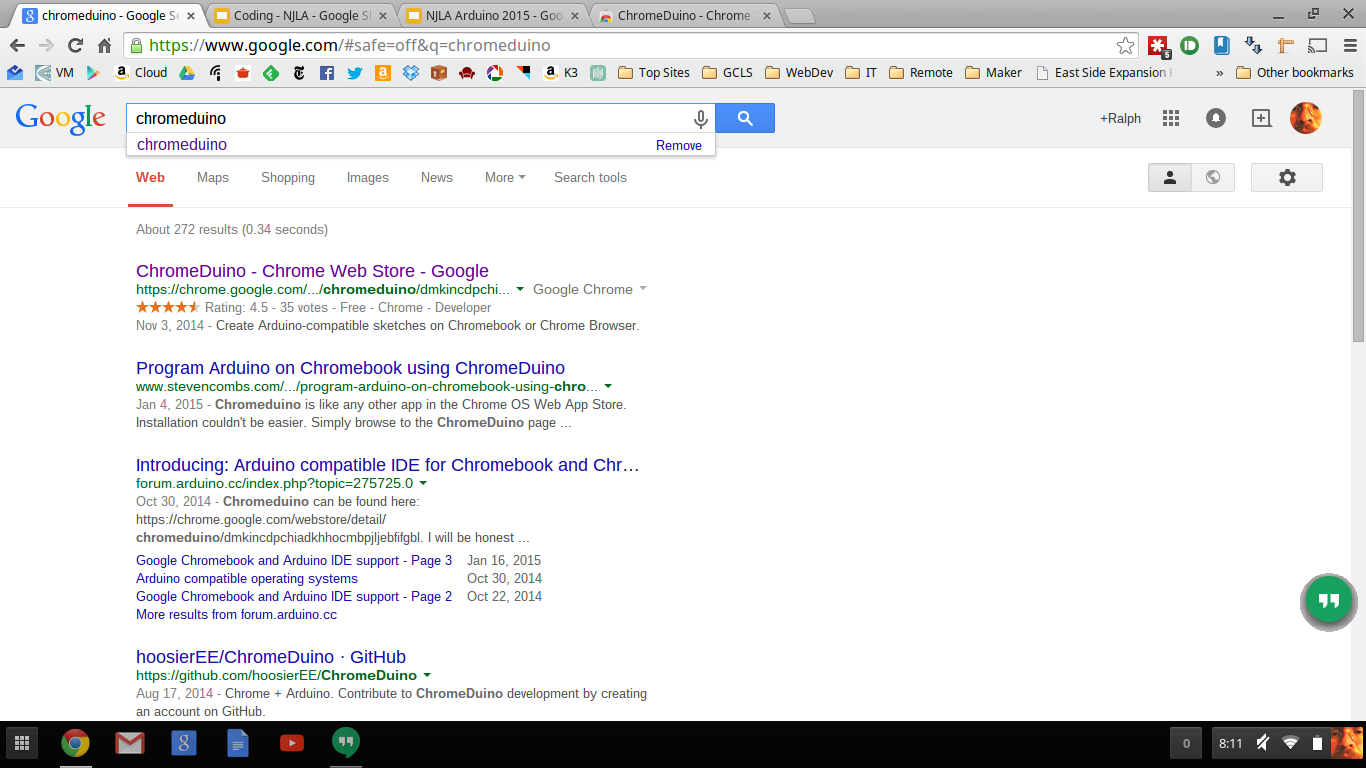 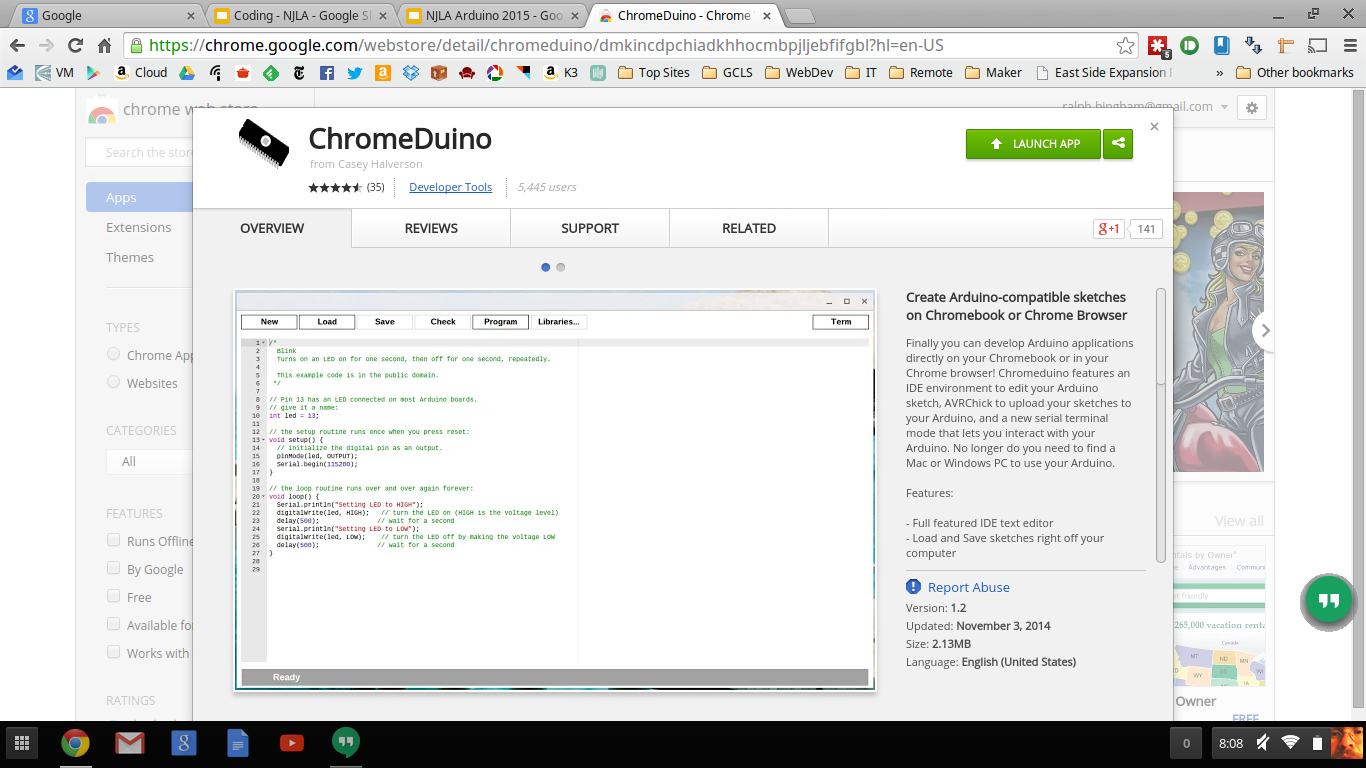 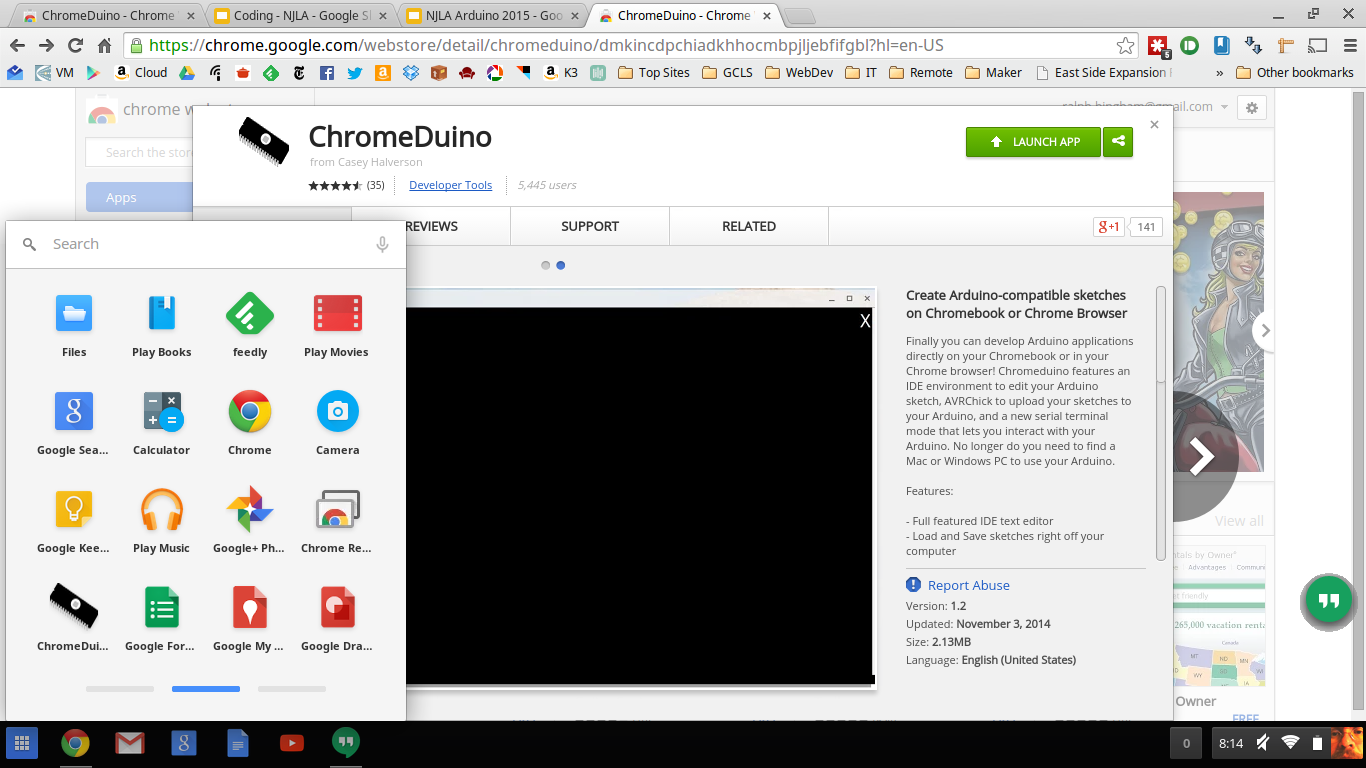 1
2
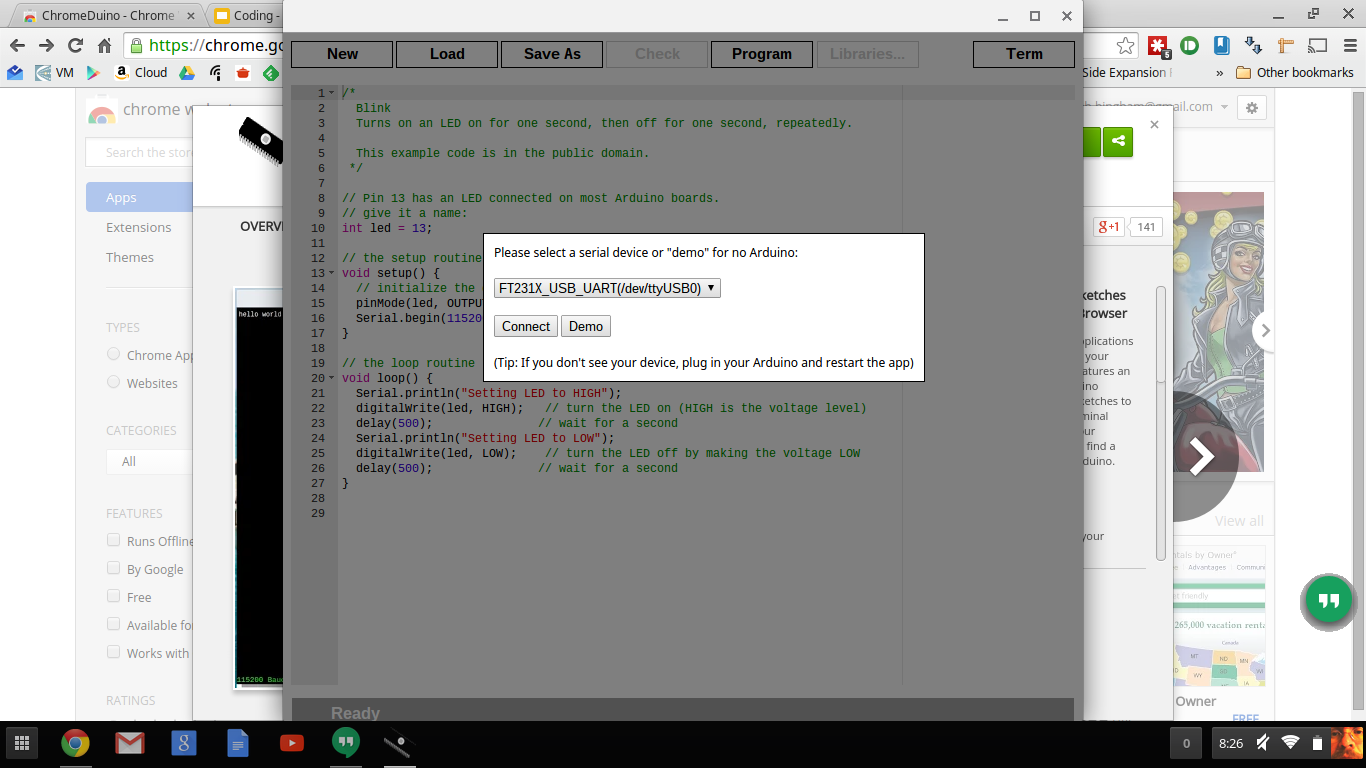 Make sure your Arduino board is connected to your device and...
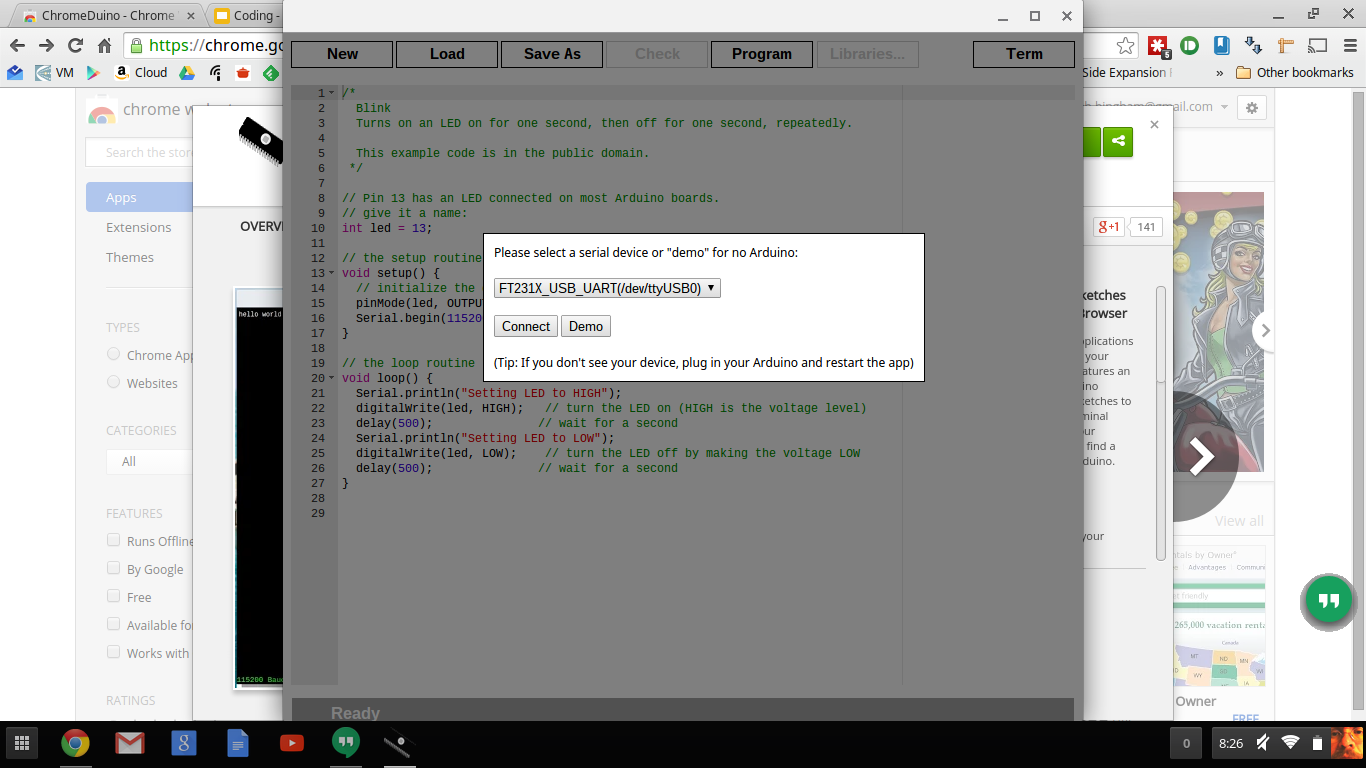 Click on Connect!
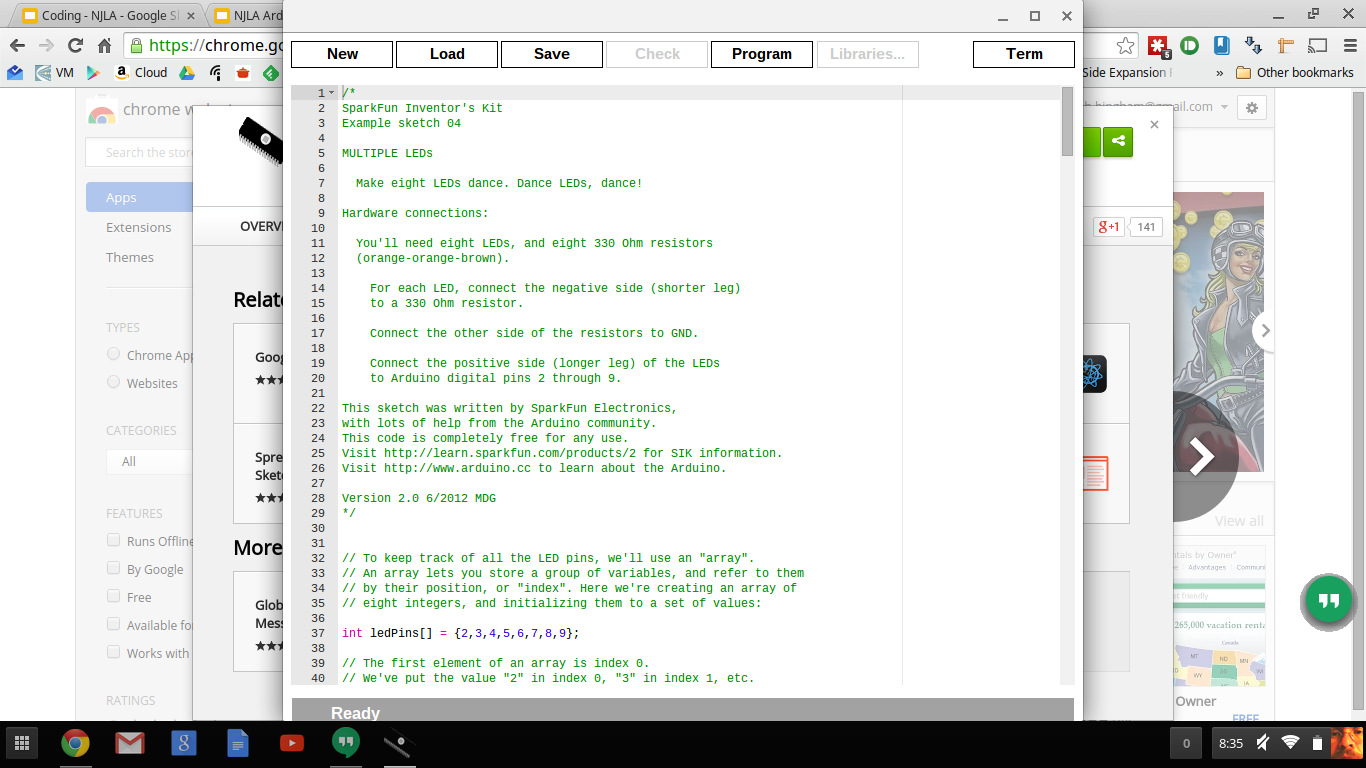 CodeBender
Online Arduino Development Environment
Free!
https://codebender.cc/
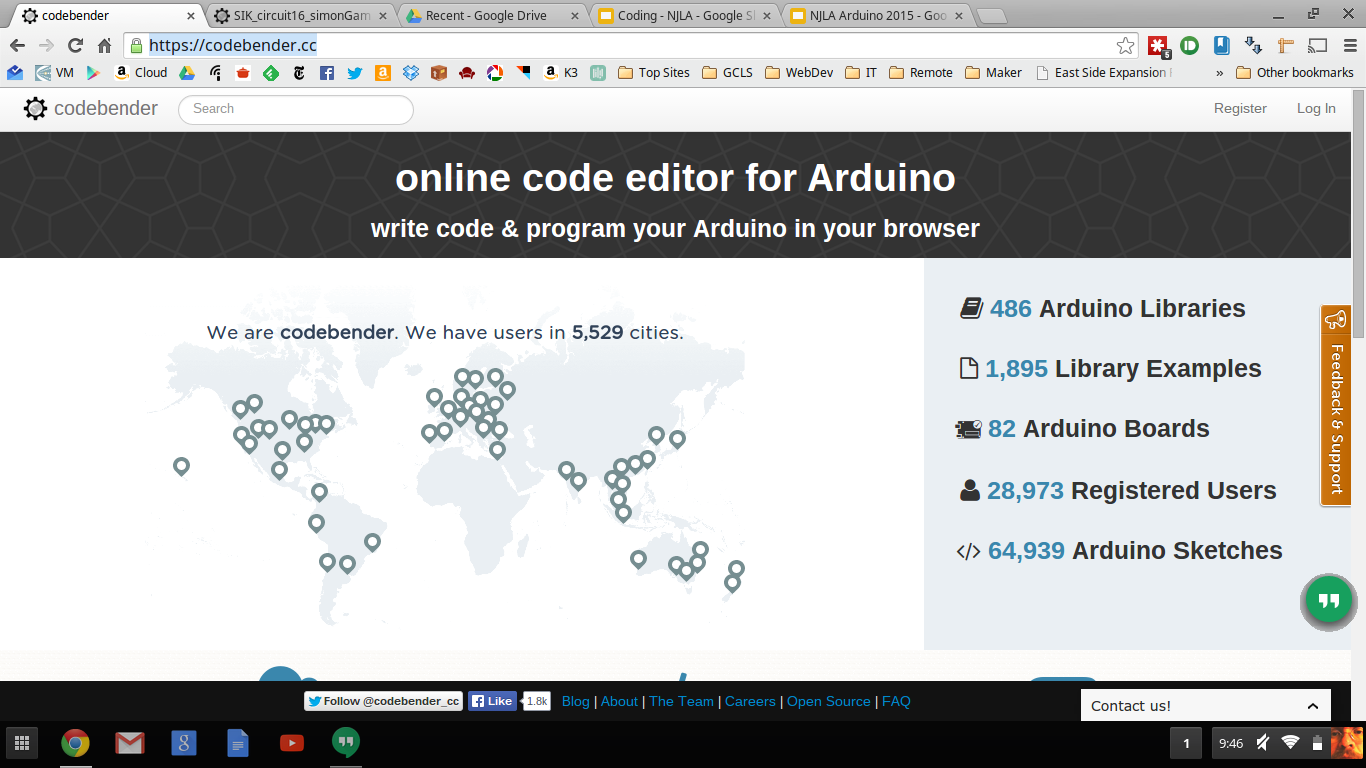 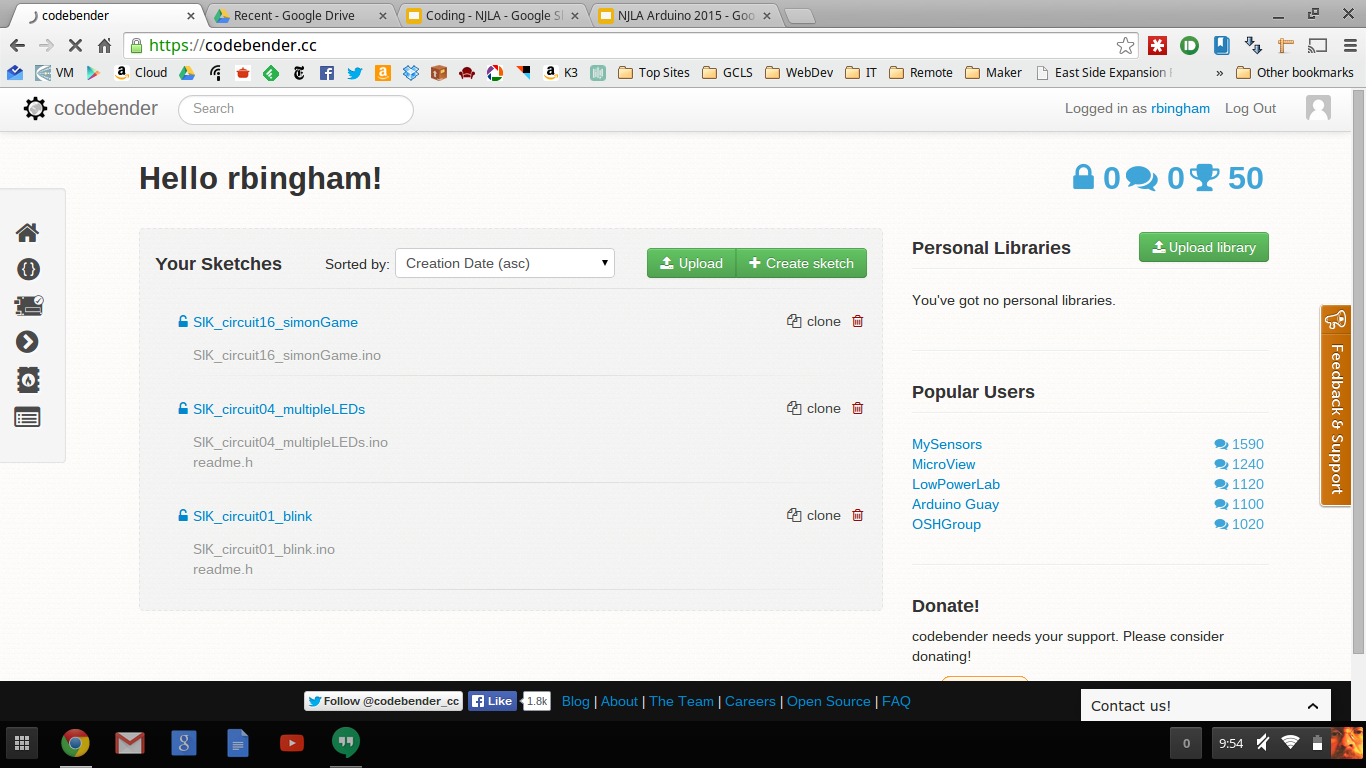 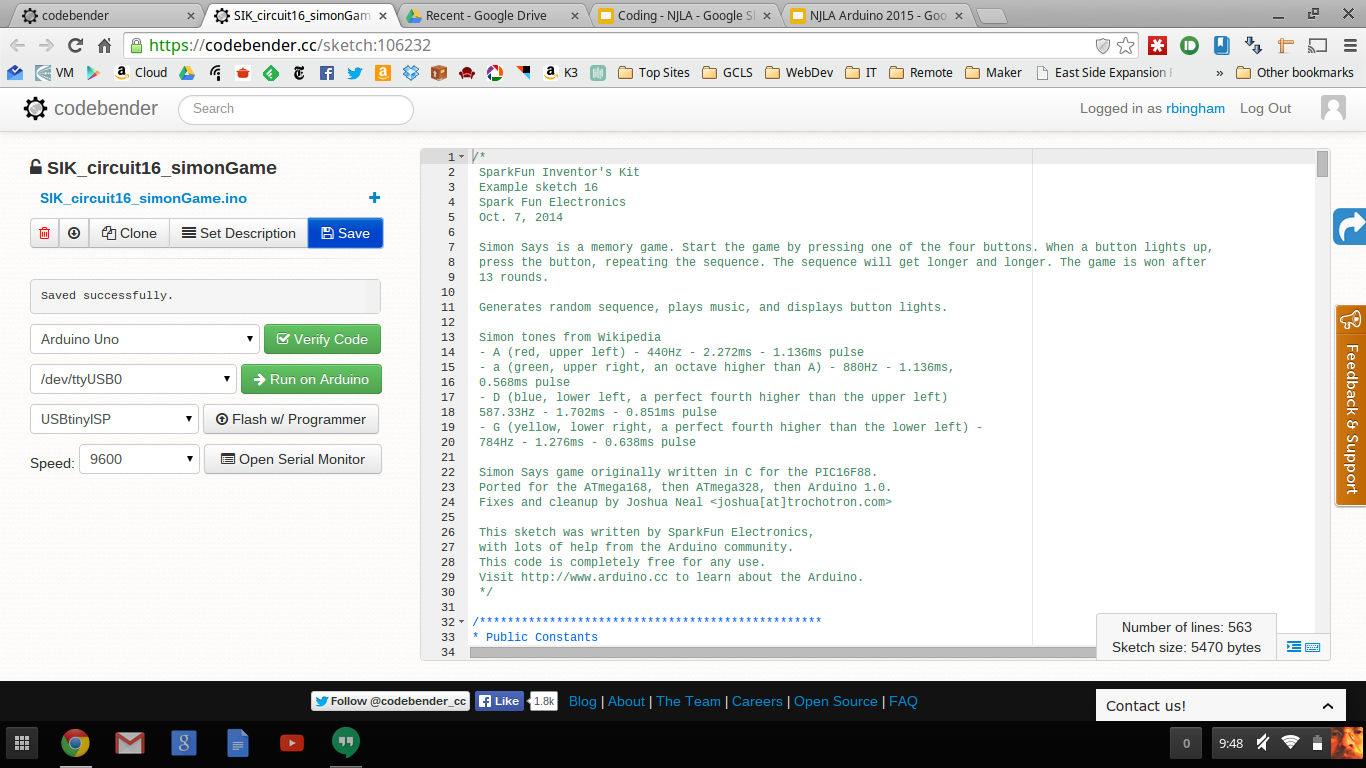 123D Circuits
Free online circuit simulator
Includes Arduino simulation
From Autodesk
http://123d.circuits.io/
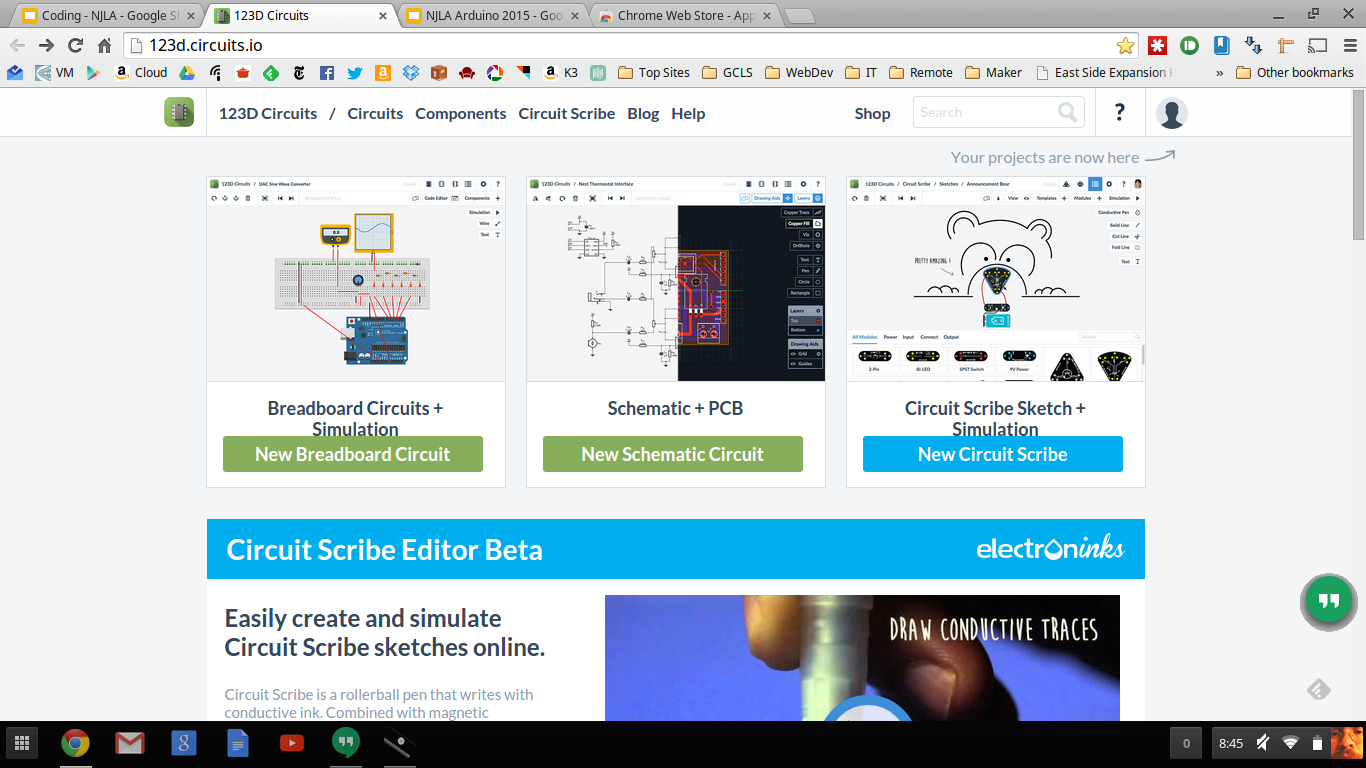 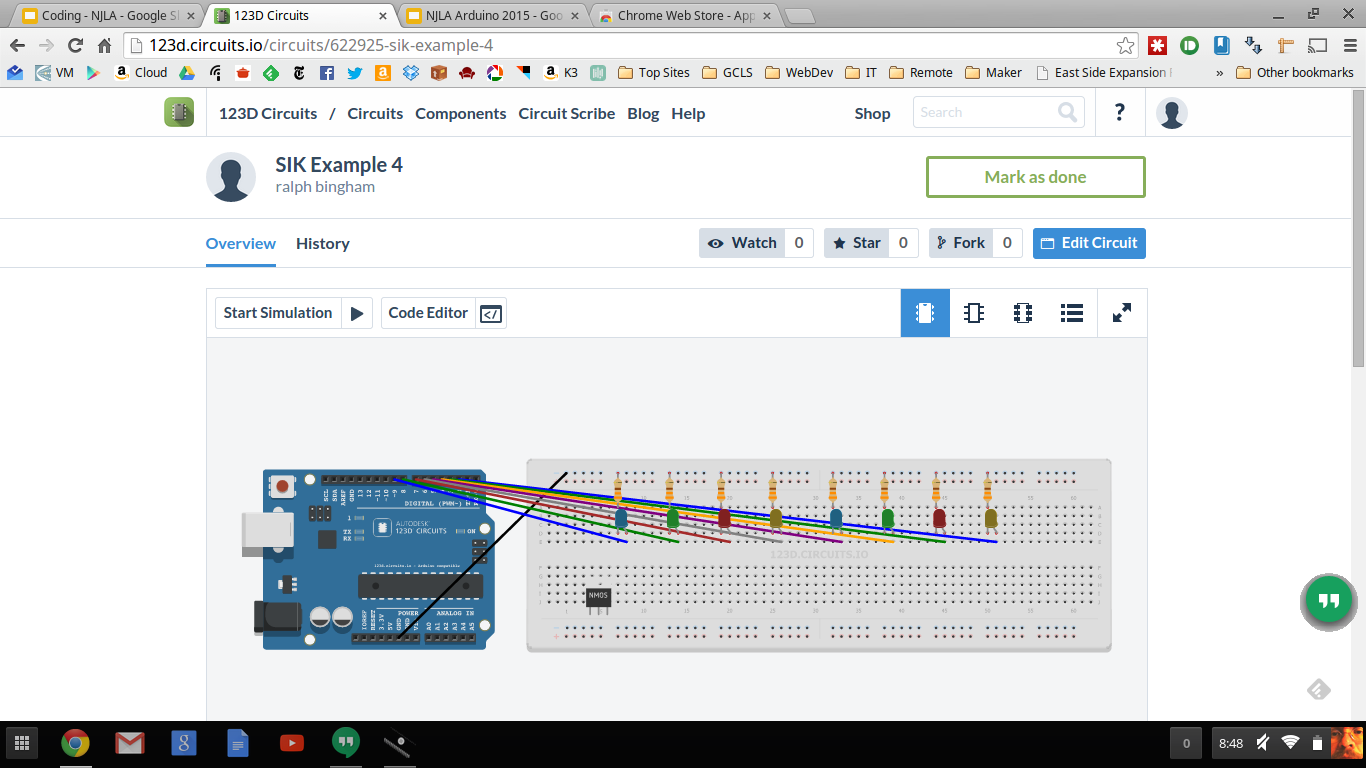 Ralph Bingham
Head of Reference & Digital Services
Gloucester County Library System
rbingham@gcls.org
856/223-6045
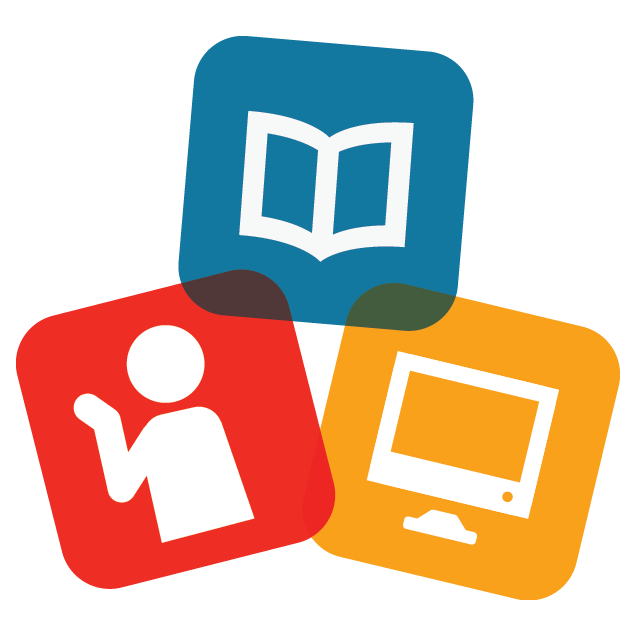